БУДУЩЕЕ  ВРЕМЯ   ГЛАГОЛА
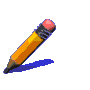 КАКИМ  ПРИЗНАКОМ  ОБЪЕДИНЕНЫ СЛОВА?
ПОЙДЁТ
       ЗАСЫПЛЕТ
       БУДЕМ КАТАТЬСЯ
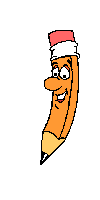 РАСПРЕДЕЛИ СЛОВА И СЛОВОСОЧЕТАНИЯ В ДВА СТОЛБИКА
БУДЕМ  ПИСАТЬ, ПОСЧИТАЕМ,
 БУДУ  ЧИТАТЬ,  ПОЙДЁМ, 
БУДЕМ КАТАТЬСЯ, ЗАПИШЕМ;
ПРОВЕРЬ СЕБЯ:
БУДЕМ  ПИСАТЬ        ПОСЧИТАЕМ
БУДУ  ЧИТАТЬ            ПОЙДЁМ
БУДЕМ КАТАТЬСЯ     ЗАПИШЕМ
ЧТО ОБЩЕГО У ЭТИХ ГЛАГОЛОВ?
ЗАПОМИНАЙ!
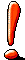 ФОРМА  БУДУЩЕГО  ВРЕМЕНИ  ГЛАГОЛА
ПОКАЗЫВАЕТ,  ЧТО  ДЕЙСТВИЕ   БУДЕТ ПРОИСХОДИТЬ  ПОСЛЕ МОМЕНТА РЕЧИ.
ЗАПОМИНАЙ!
У ГЛАГОЛОВ МОЖЕТ БЫТЬ
 ДВЕ ФОРМЫ БУДУЩЕГО ВРЕМЕНИ:
ЧТО  ДЕЛАТЬ?
ЧТО  СДЕЛАТЬ?
СЛОЖНАЯ ФОРМА
БУДУ  +  Н.Ф.
БУДУ  ПИСАТЬ
БУДЕМ  ЧИТАТЬ
ПРОСТАЯ  ФОРМА

 НАПИШУ
ПЕРЕЧИТАЮ
СДЕЛАЙ   ВЫВОД:
НАПИШЕШЬ- НАПИШУ
ПРОЧИТАЮТ- ПРОЧИТАЕМ
СПОЁМ- СПОЮТ


   В БУДУЩЕМ ВРЕМЕНИ  ГЛАГОЛЫ  ИЗМЕНЯЮТСЯ ПО ЛИЦАМ.
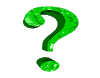 СДЕЛАЙ   ВЫВОД:
НАПИШУ- НАПИШУТ
ПРОЧИТАЮ- ПРОЧИТАЮТ
СПОЮ- СПОЮТ


   В БУДУЩЕМ ВРЕМЕНИ  ГЛАГОЛЫ  ИЗМЕНЯЮТСЯ ПО ЧИСЛАМ.
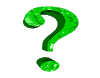 СДЕЛАЙ   ВЫВОД:
БУДУ ПИСАТЬ- БУДЕМ ПИСАТЬ
БУДУ ЧИТАТЬ- БУДЕМ ЧИТАТЬ

    В БУДУЩЕМ ВРЕМЕНИ  СЛОЖНОЙ ФОРМЫ  ГЛАГОЛЫ ИЗМЕНЯЮТСЯ ПО ЧИСЛАМ  И ЛИЦАМ. ИЗМЕНЯЕТСЯ ТОЛЬКО ПЕРВОЕ СЛОВО, ВТОРОЕ ОСТАЁТСЯ В НЕОПРЕДЕЛЁННОЙ ФОРМЕ.
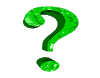